COVID-19
May 19 2020
WHAT EMPLOYERS MUST DO

Information for UNISON H&S Reps and Members
What is Covid 19?
A virus that causes respiratory track infections
Easily caught
Can cause no ill effects, some ill effects, serious ill effects and death in some cases. 
Symptoms include fever, cough and breathlessness
Extremely dangerous to people with weakened immune  systems, diabetes, cancer, chronic lung disease and older people
Evidence that Black, Asian, Minority Ethnic (BAME) people more susceptible
Corona pandemic - What your employer must do
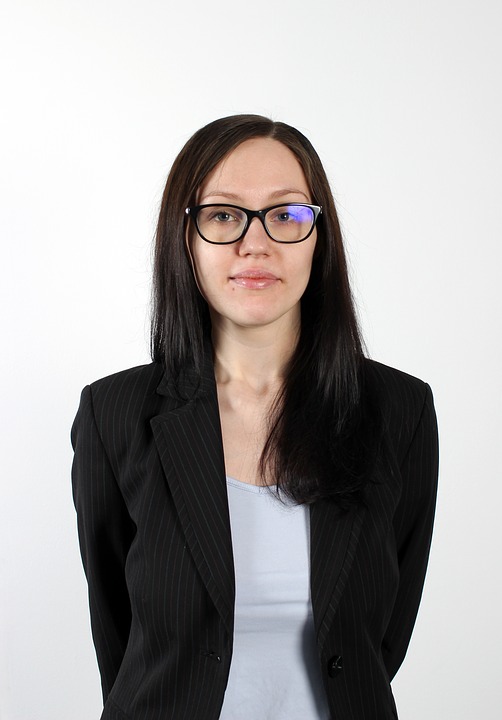 Risk Assessment
Give out information
Implement Social distancing
Consult meaningfully
Provide Hygiene Facilities
Adhere to all health and safety laws and advice
Personal Protective Equipment
The Risk Assessment 5 Stage Process
Assessing who is most at risk depends on:
Type of work being done
Exposure to risk
Interactions with infectious people/material
Contamination of the work environment
Age and pre existing conditions and BAME

Government advice for various sections of the health workforce - See end slide.
Example of a risk assessment form (From Health and Safety Executive)
Example of a Risk Assessment form (HSE)
Example of a Risk Assessment Form (HSE)
Risk assessment form - continued
Social Distancing
Hygiene
PPE for workers in health and social care
PPE Problems
Normal practice for PPE to be single use. However due to supply shortages…..

Now NHS guidance that in some settings the same PPE could be used for a whole session (e.g. ward round)
Some PPE may now be re-used
Able to do this because govt have downgraded the risk! 
UNISON demands any re-usable PPE needs to be properly cleaned and fit for use!
Information and consultation
‘All employers must inform and consult their employees on health and safety issues’

‘Employers have a responsibility to provide information to all workers that will enable them to know the risks and allow them to participate fully and effectively in consultations about their health and safety’

Health and Safety Executive
Information to be provided
Health and Safety Legislation
Reporting of Injuries, Diseases and Dangerous Occurrences Regulations 2013 (RIDDOR 2013)
Requires employers to report and keep records of:

Work related deaths
Accidents resulting in serious injury
Diagnosed industrial diseases
Dangerous occurrences with potential for harm

Serious harm or death caused by Covid-19 is reportable under RIDDOR.
Feeling unsafe at work?
If you are worried that your employer is not properly assessing the risks and taking steps to protect you at work, you should contact your UNISON health and safety rep. You can do this via your UNISON branch. If you don’t know how to contact your branch use our branch contact finder at  
https://branches.unison.org.uk/

Information on your rights at work
 https://www.unison.org.uk/coronavirus-rights-work/
Feeling Unsafe? - Some escalation steps
Talk to managers

2	Put concerns in writing, document the hazards and measures needed to 	minimise the risk and record when a timed response is expected.
3	Report to your rep/branch and/or Regional Organiser and ask for advice
4	If working for a contractor ask branch to complain to 	contracting authority	
If you are a Health and Safety rep carry out a workplace inspection either jointly or unilaterally using your rights as a H&S rep. Repeat advice under ‘2’. (if not a H&S rep consider becoming one)

Raise matter with your joint health and safety committee

If after taking all reasonable steps consider contacting the HSE (Using contact point Union.Covidconcerns@hse.gov.uk
                You should let them know your concerns, danger(s) to safety, measures      	needed, and the steps you taken to reach agreement with your employer
What if I don’t feel my workplace is safe?
UNISON believes that our members should never be in a situation where they might endanger themselves and others in the course of doing jobs.
Putting you in that situation is potentially a breach of health and safety law and may spread coronavirus to people in high-risk groups.
What if I don’t feel my workplace is safe?
Although this is very much a right of last resort, the context of a situation will be key on whether refusing to return to work or any other steps are appropriate.  This means that an employee cannot automatically refuse a reasonable instruction to return to work without a good reason.
If you feel you are being put at risk it is crucial to get advice and discuss the situation with your UNISON representative. Contact your branch and if needed you can seek advice from our regional office or legal team.
Useful Links 1
Contact Public Health England here:
Contacts: PHE regions and local centres - GOV.UK

Health Protection Scotland here:
HPS Website - Contact Us - Health Protection Scotland

Public Health Wales here:
Contact Us - Public Health Wales

Public Health Agency Northern Ireland here:

Public Health Agency | nidirect
Useful Links 2
UNISON general advice on Covid-19 https://www.unison.org.uk/content/uploads/2020/02/Coronavirus-Advice-2.pdf

Coronavirus: your rights at work | UNISON National
TUC Education webinars 
TUC are planning a series of coronavirus related webinars delivered by TUC policy experts. Each webinar will provide up to date information on specific aspects of the crisis, including employment rights, health and safety and mental health. See the webinar held on March 16th that focussed on health and safety at https://youtu.be/93qU-CepK7I. To sign up to get webinar alerts sign up . 

Public Health England Guidance
 Health England: Coronavirus (COVID-19): guidance for health professionals and other organisations
https://www.gov.uk/coronavirus
PHE: Coronavirus (COVID-19): What is self-isolation and why is it important?
https://www.gov.uk/government/organisations/public-health-england

NHS Advice
Useful Links 3
Main COVID-19 advice page 
https://www.unison.org.uk/coronavirus-rights-work/
Main PPE Guidance
https://www.unison.org.uk/coronavirus-rights-work/personal-protective-equipment-coronavirus/
Existing COVID-19 Bargaining Guides
https://www.unison.org.uk/get-involved/in-your-workplace/key-documents-tools-activists/bargaining-guides/
 
Outside UNISON
Public Health Advice Page central hub for PPE
https://www.gov.uk/government/publications/wuhan-novel-coronavirus-infection-prevention-and-control?utm_source=7c916e5e-b965-44d0-a304-cf38d248abba&utm_medium=email&utm_campaign=govuk-notifications&utm_content=immediate
 
HSE sources
https://www.hse.gov.uk/news/coronavirus.htm